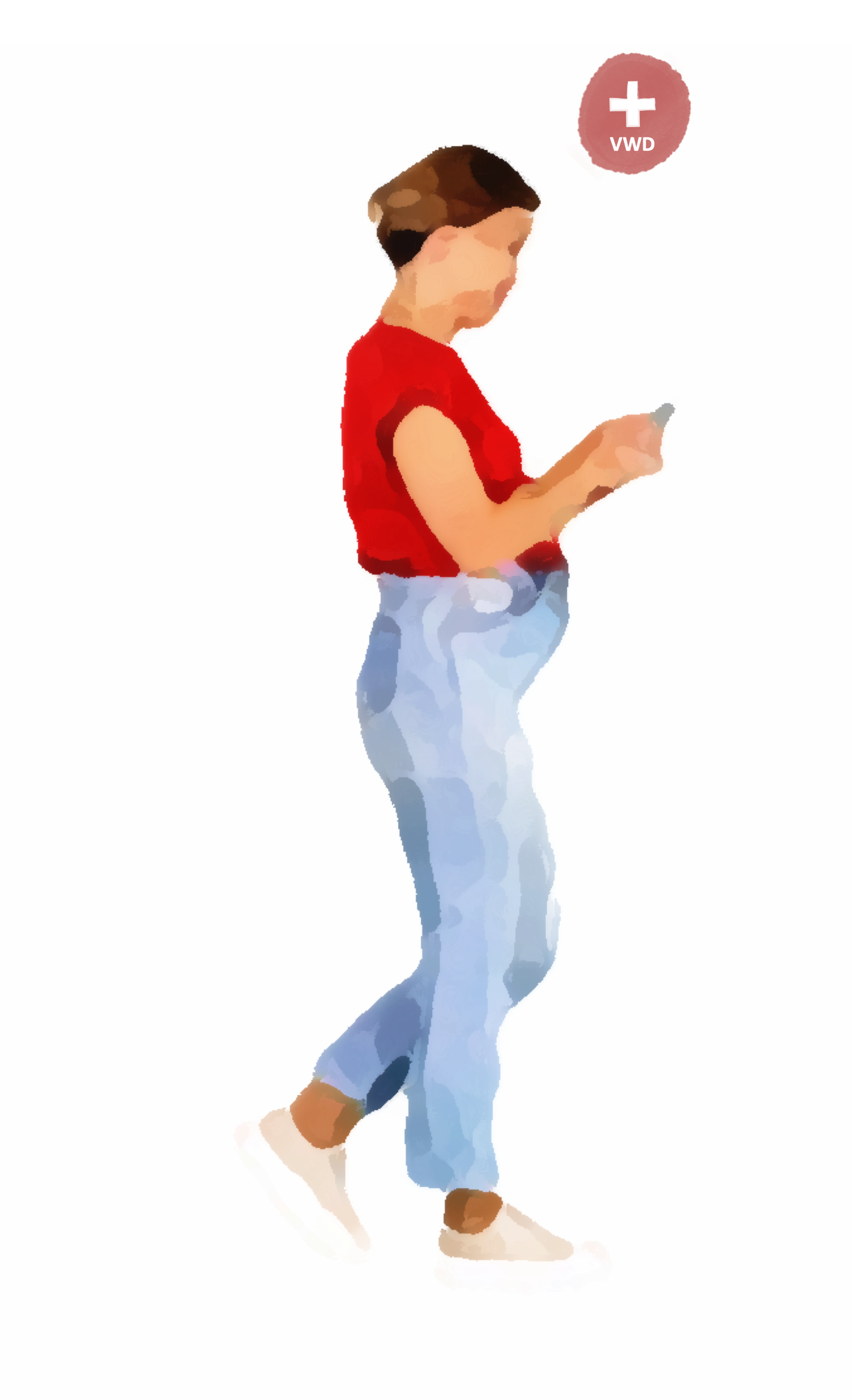 VON WILLEBRAND DISEASE
Module 3
How to care for a patient with von Willebrand disease?
May 2022
The programme is supported by an independent educational grant from Takeda.
The programme is therefore independent; the content is not influenced by the
supporter and is under the sole responsibility of the experts.
CME credit available
Visit programme home page on:
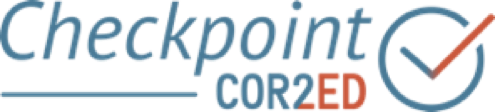 What will you learn in this micro e-learning programme
about von Willebrand disease?
This micro e-learning programme consists of three modules aiming to increase awareness, knowledge and understanding of the existence, diagnosis, treatment and implications of von Willebrand disease among healthcare professionals outside of haematology.

Upon completion of the three modules, you will:

be aware of the potential existence of von Willebrand disease in your patient population
be able to recognise the signs and symptoms of von Willebrand disease 
understand how to search for von Willebrand disease, effectively using the screening tools available and signposting patients towards earlier diagnosis
be aware of the impact of von Willebrand disease on other care
AFTER MODULE 1 YOU WILL
be aware of the potential existence of von Willebrand disease among your patient population
be able to recognise the signs and symptoms of von Willebrand disease
AFTER MODULE 2 YOU WILL
understand you can help diagnose von Willebrand disease
be able to effectively use the screening tools available
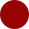 understand the next steps to take when suspecting von Willebrand disease
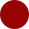 Current Module
AFTER MODULE 3 YOU WILL
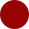 be aware of the impact of von Willebrand disease on provision of general care
understand the key aspects of von Willebrand disease affecting your clinical practice
understand the importance of a multidisciplinary approach in von Willebrand disease care
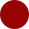 2
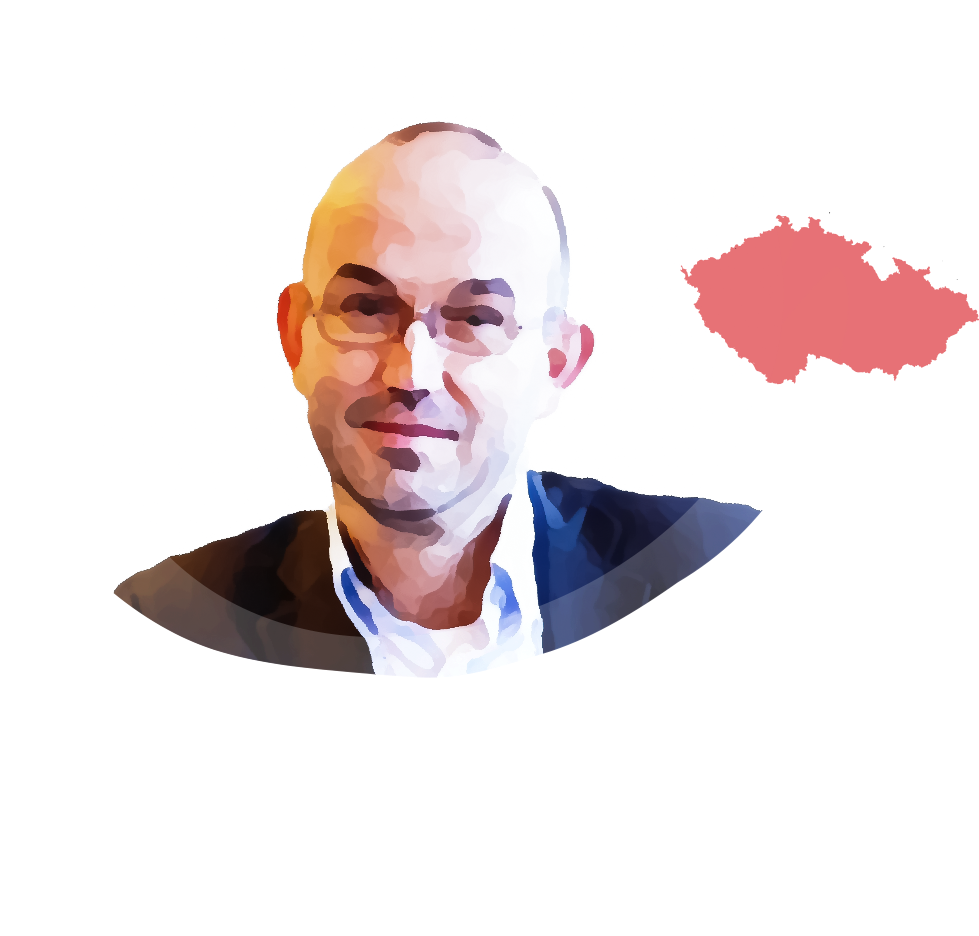 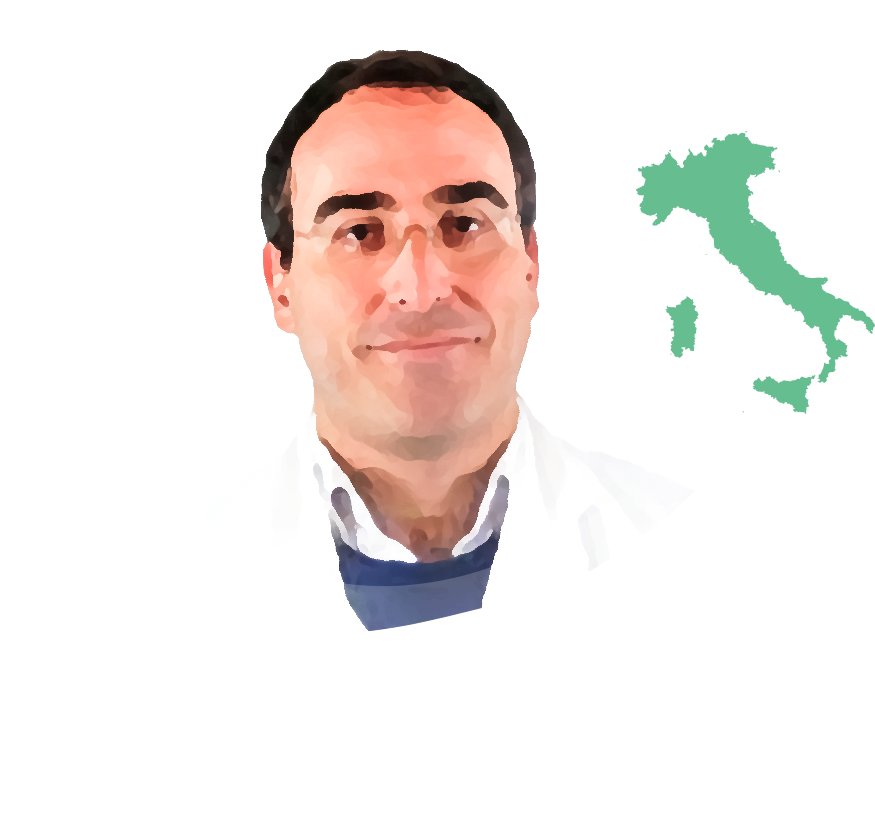 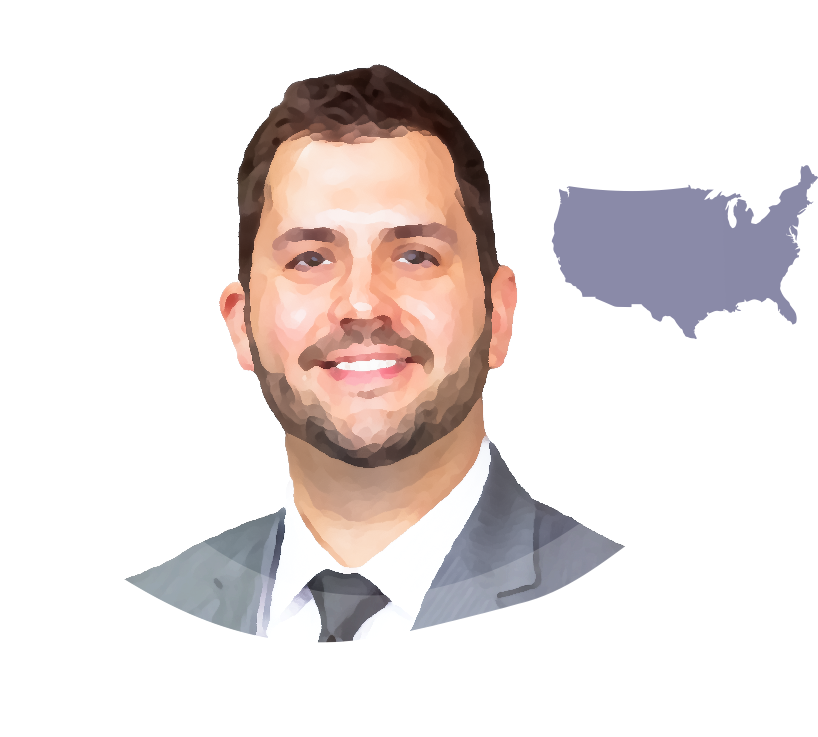 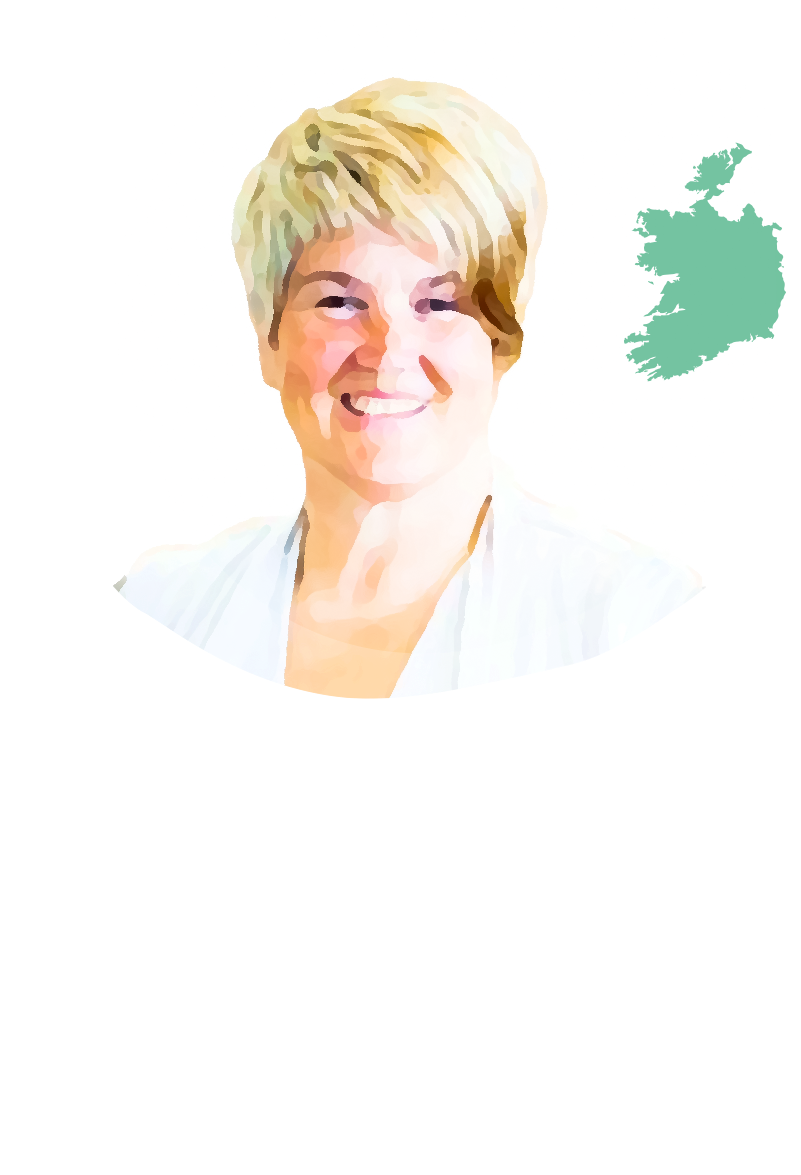 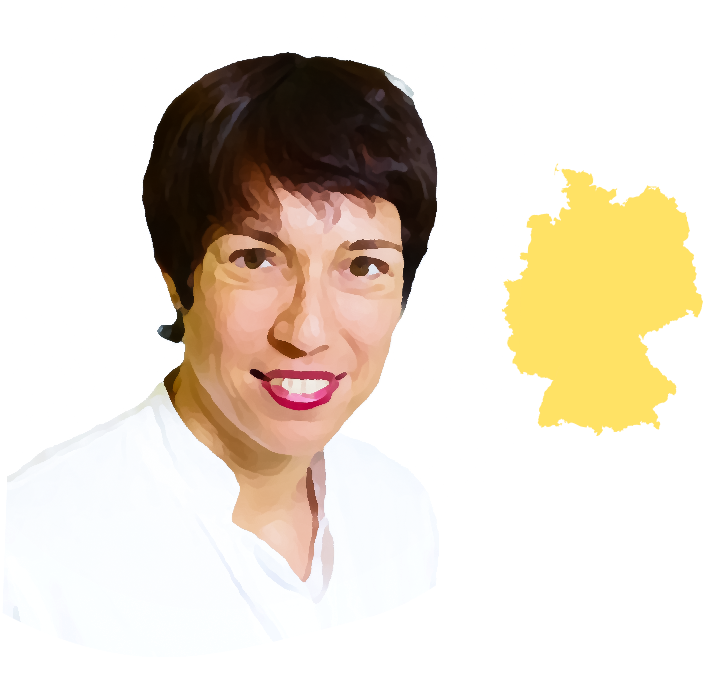 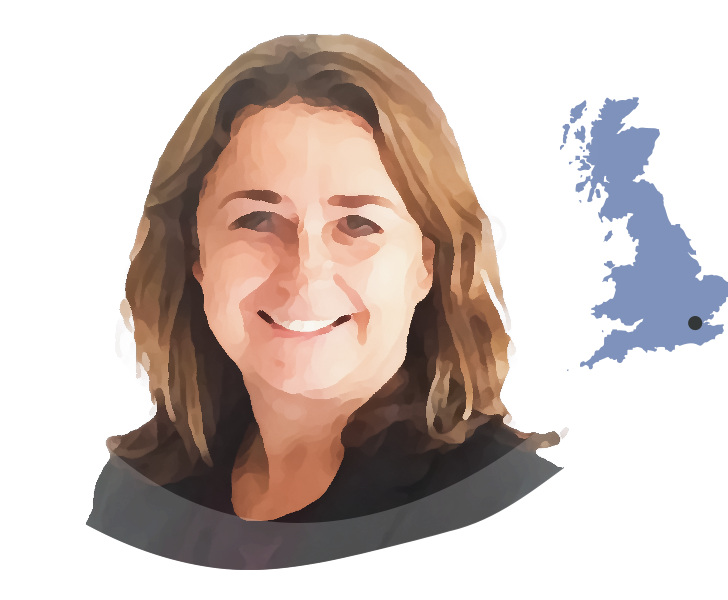 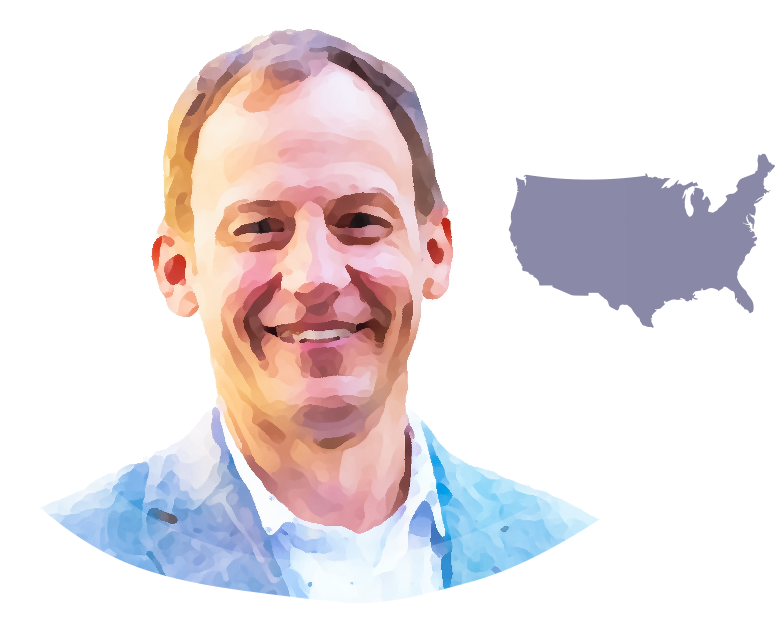 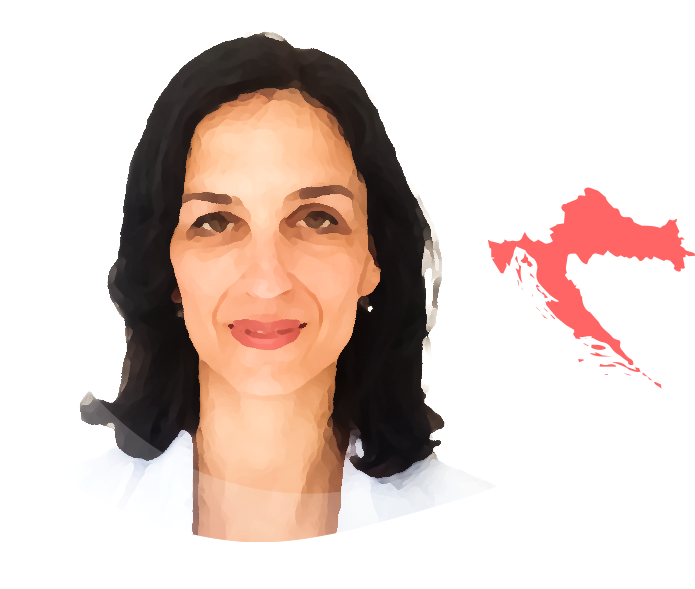 Dr. Michael A. Mazzeffi
Dr. Vickie McDonald
Dr. Gianluigi Pasta
Dr. Med. Rosa Sonja Alesci
This micro e-learning module has been developed by a
multidisciplinary panel of experts
Dr. Jonathan C. Roberts
Prof. Ana Boban
Dr. Alison Dougall
UK
ITALY
Prof. Jan Blatný
USA
GERMANY
USA
IRELAND
CROATIA
Consultant Haematologist at the Royal London Hospital, London
Honorary senior lecturer at Queen Mary University of London 
National chief investigator for the UK immune thrombocytopenia (ITP) registry
CZECH REPUBLIC
Cardiothoracic anaesthesiologist and intensive care physician
Executive vice chair and director of cardiac intensive care at George Washington University School of Medicine in Washington, DC
Haematology consultant and health economist
Director of the IMD Blood Coagulation Centre in Bad Homburg/Frankfurt/Wiesbaden
Active member of German Society of Haematology and Oncology
Member of medical advisory board German Alliance for Security of Haemophilia
Orthopaedic consultant at the Haemophilia Centre at Fondazione IRCCS Policlinico San Matteo di Pavia
Chair of the Musculoskeletal Committee of the World Federation of Haemophilia (WFH)
Coordinator of Musculoskeletal Group of Italian Haemophilia Centres Association
Associate medical director and associate research director at the Bleeding & Clotting Disorders Institute (BCDI) 
Assistant professor of Paediatrics and Medicine at the University of Illinois College of Medicine at Peoria in Peoria, IL
Haematologist with BCDI
Dental consultant medically complex patients at Dublin Dental Hospital
Director of doctorate programme in special care dentistry, Trinity College Dublin
Former chair of World Federation of Haemophilia Dental Committee 
Medical advisory board member of European Haemophilia Consortium (EHC)
President of International Society for Disability and Oral Health
Consultant Haematologist, director of Haemophilia Comprehensive Care Centre and medical director of Paediatrics at University Hospital in Brno
Associate professor of paediatrics at Masaryk University in Brno
Active member of International Society on Thrombosis and Haemostasis (ISTH), Vice president of EAHAD and MAG member of EHC 
Paediatric coordinator of the Czech National Haemophilia Programme
Head of Haemophilia Centre at the University Hospital Centre Zagreb 
Professor of internal medicine at the School of Medicine of the University of Zagreb, Croatia
Specialist degrees in internal medicine and haematology
Executive committee member of the European Association for Haemophilia and Allied Disorders (EAHAD)
The views expressed in this slide deck are the personal opinions of the experts. They do not necessarily represent the views of the experts’ institutions or the rest of the HEMOSTASIS CONNECT group.
3
Gynaecological
ENT
Dental
Paediatric
General
Surgical
Gastrointestinal
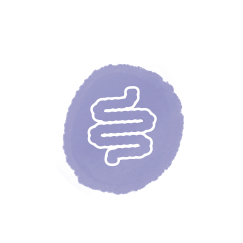 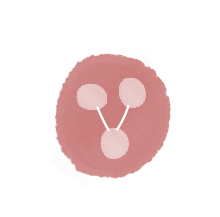 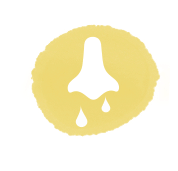 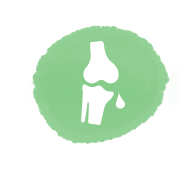 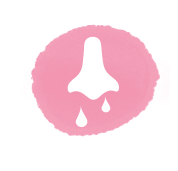 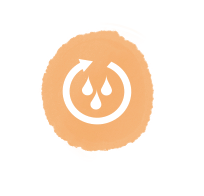 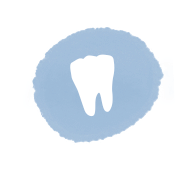 When to suspect von Willebrand disease
Module 1 summary
Bleeding of gastrointestinal tract with or without an obvious anatomic lesion in adults
Nosebleeds
Family history of a bleeding disorder
Joint pain and/or bleeds
Nosebleeds
Heavy menstrual bleeding, especially since menarche
Prolonged bleeding following invasive dental procedures
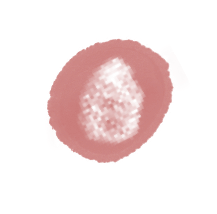 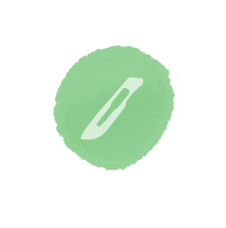 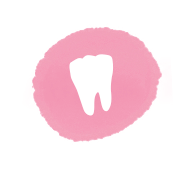 Severe (potentially life-threatening) bleeding after tonsillectomy/ adenoidectomy
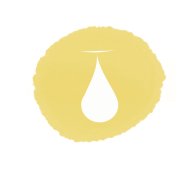 Prolonged and/or severe bleeding after minor or major surgery
Bleeding during teething in small children
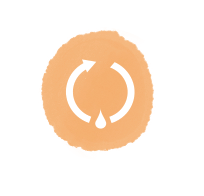 Notable bruising without injury
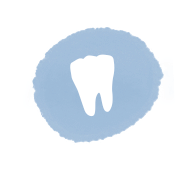 Bleeding during ovulation
Prolonged bleeding from the gums following deep cleaning
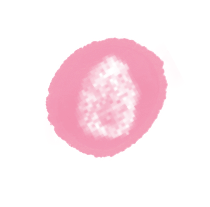 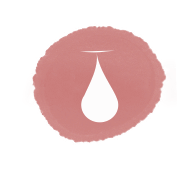 Prolonged/excessive bleeding, even from minor wounds
Module 1 of this micro e-learning programme described how von Willebrand disease is the most common inherited bleeding disorder, occurring in men, women, and children.  Signs and symptoms of von Willebrand disease include:
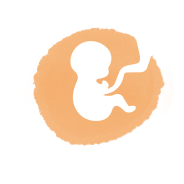 Notable bruising without injury
Primary and late post-partum haemorrhage
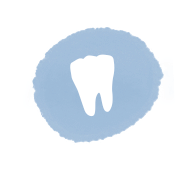 Recurrent ulcers and pallor of the mucosa associated with anaemia
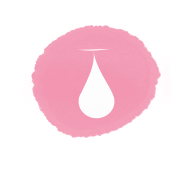 Prolonged/excessive bleeding from minor wounds
ENT, ear, nose, and throat
This slide is based on the clinical experience of the authors
4
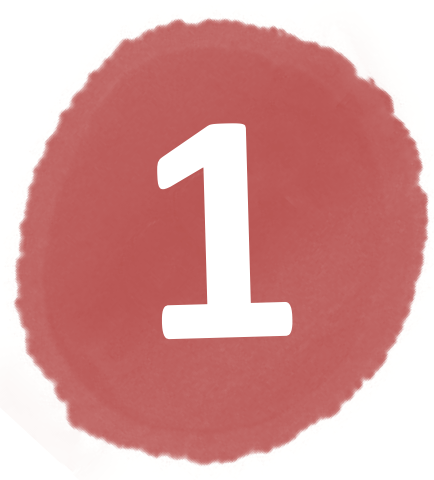 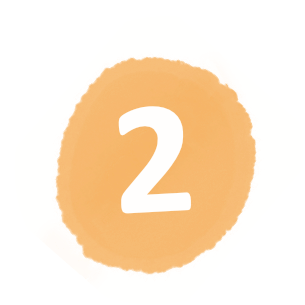 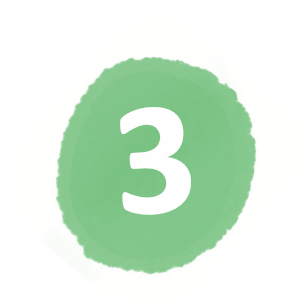 History
Laboratory assessment
When to suspect von Willebrand disease
Module 2 summary
Management
Take a thorough bleeding history, including a detailed family history
Perform general laboratory assessment
Management of von Willebrand disease requires a multidisciplinary approach
Use a validated bleeding assessment tool (BAT), such as the ISTH-SSC BAT
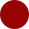 Assessment of iron status, haemoglobin, and red blood cell count provide important information for clinical management
Surgical procedures require a multidisciplinary risk assessment and proportionate personalised management plan
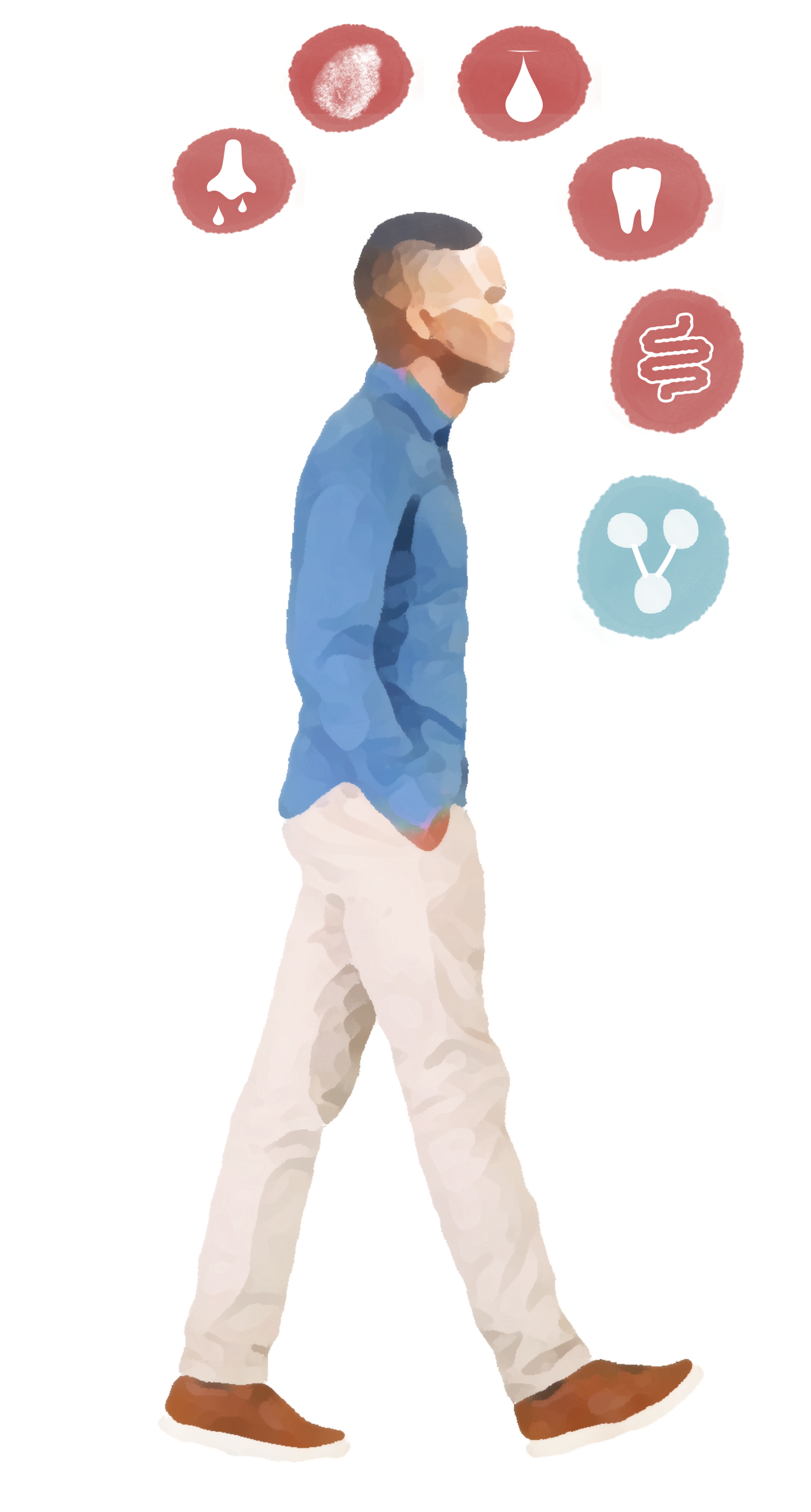 Module 2 of this micro e-learning programme described the next steps to take when you suspect von Willebrand disease in your patient:
Refer to/consult a haematologist for diagnostic laboratory assessment
There are many pitfalls in the interpretation of diagnostic laboratory tests
BAT, bleeding assessment tool; ISTH, International Society on Thrombosis and Haemostasis; SSC, Scientific and Standardization Committee
5
Treatment of von Willebrand disease
Several treatment options are available to improve haemostasis
They are used to manage symptoms and prevent excessive/prolonged bleeding after surgery or delivery
The treatment choice is impacted by:
Type and severity of von Willebrand disease 
Clinical circumstances
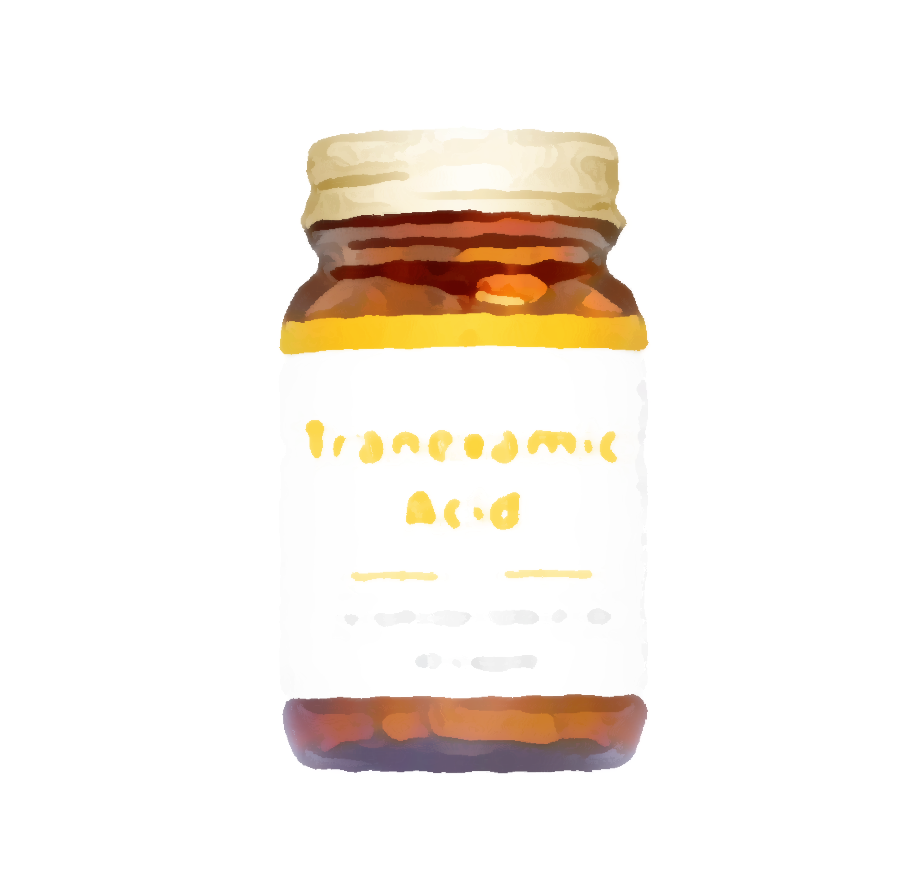 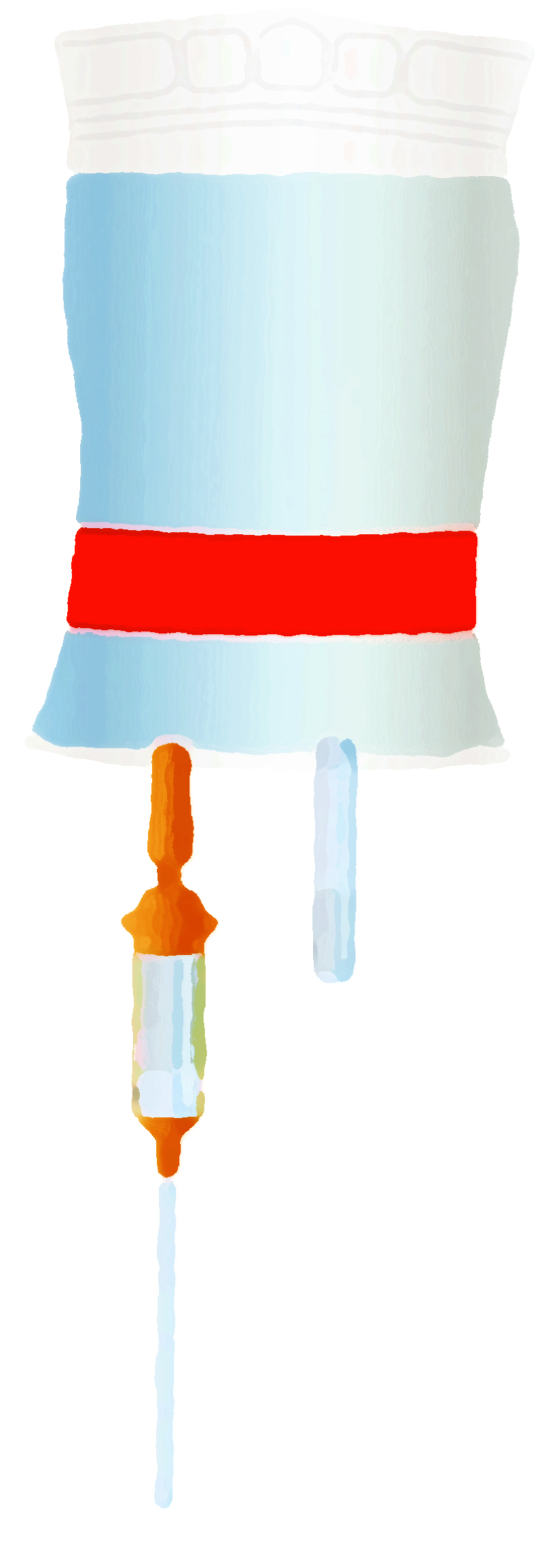 Oral or intravenous anti-fibrinolytics (tranexamic acid or aminocaproic acid) bind to the lysine-binding sites of plasminogen and delay the breakdown of blood clots
Intravenous VWF replacement therapy directly supplements (functional) VWF
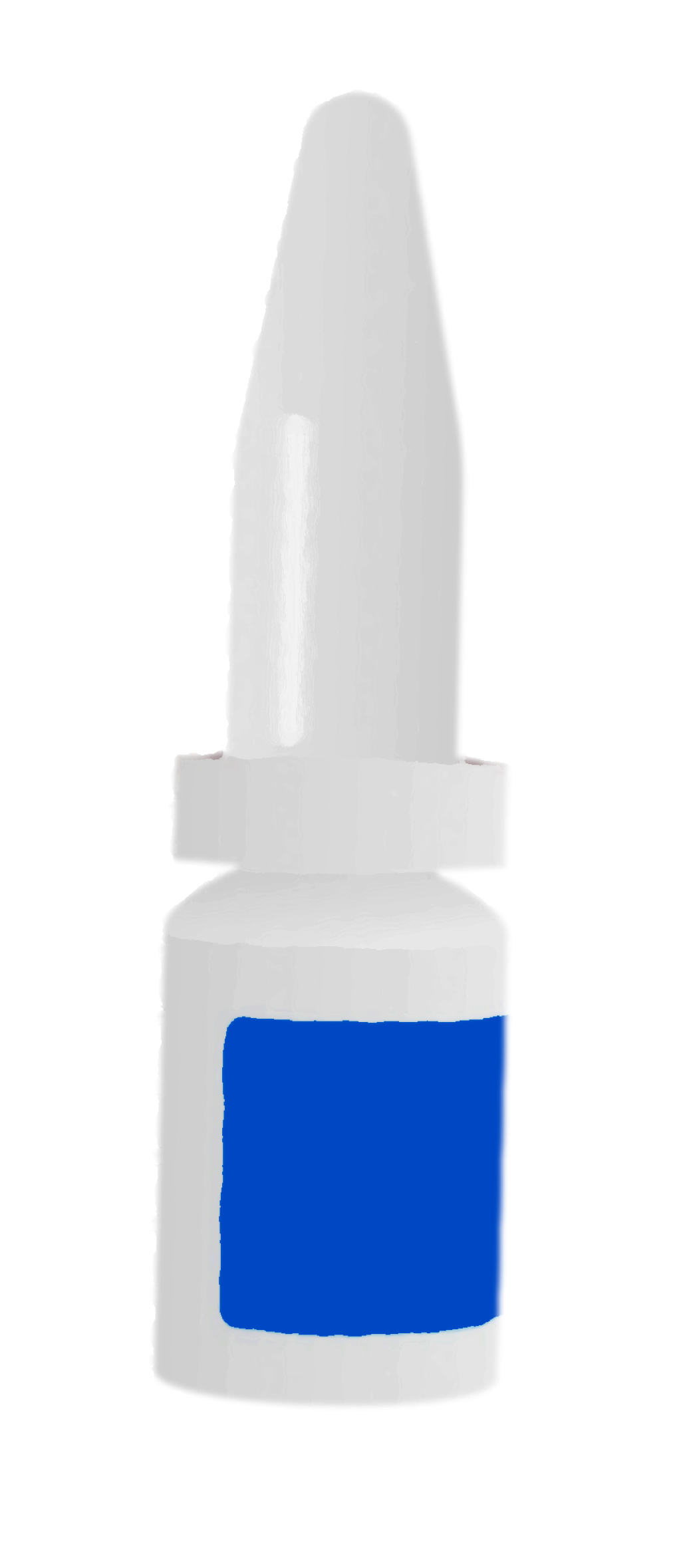 Nasal or intravenous DDAVP (desmopressin)induces release of VWF from storage sites in endothelial cells 
(Fluid restrictions are required)
Other commonly used treatment options in patients with von Willebrand disease:
Hormonal therapy for the treatment of heavy menstrual bleeding
Iron replacement therapy for the treatment of iron deficiency with or without anaemia
DDAVP, desmopressin; VWF, von Willebrand factorConnell NT, et al. Blood Adv. 2021;5:301-25
6
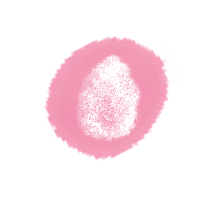 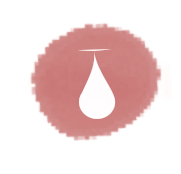 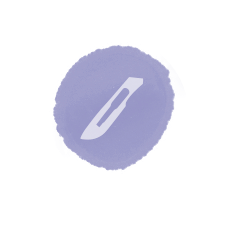 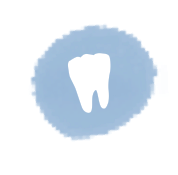 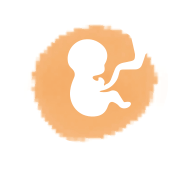 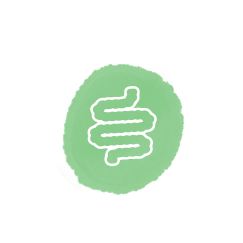 Anaesthesia and pain management
Psychological and primary care
Dentistry
Obstetrics and gynaecology
Surgery
Von Willebrand disease
impacts many aspects of healthcare
Invasive procedures
Prolonged/excessive bleeding during or after invasive dental procedures
Neuraxial anaesthesia
NSAID use
Increased risk for needing a blood transfusion
Prolonged/excessive bleeding during or after invasive procedures, such as endoscopy or fertility procedures
Quality of life issues
Misinterpretation of bruising
Heavy menstrual bleeding
Prolonged/excessive bleeding with pregnancy, delivery, and fertility procedures
Prolonged/excessive bleeding during or after surgery
Orthopaedic surgery for arthropathy (rare*)
All healthcare practitioners should be aware of the diagnosis of von Willebrand disease and its impact on the care they provide.
Multidisciplinary care is key, building of network of teams who provide wider care for patients with von Willebrand disease, including nurses, dental care specialists, surgeons, primary care physicians, psychologists, etc.
In many countries, diagnosed patients receive an emergency card from their haematologist to show to healthcare providers in case of emergency, helping patients to advocate for themselves.
* von Willebrand disease is rarely associated with arthropathy requiring orthopaedic surgery; this complication is more common with haemophilia
NSAID, non-steroidal anti-inflammatory drug
7
Careful planning is required with invasive procedures, pregnancy and delivery
On a day-to-day basis, von Willebrand disease may not cause major issues.
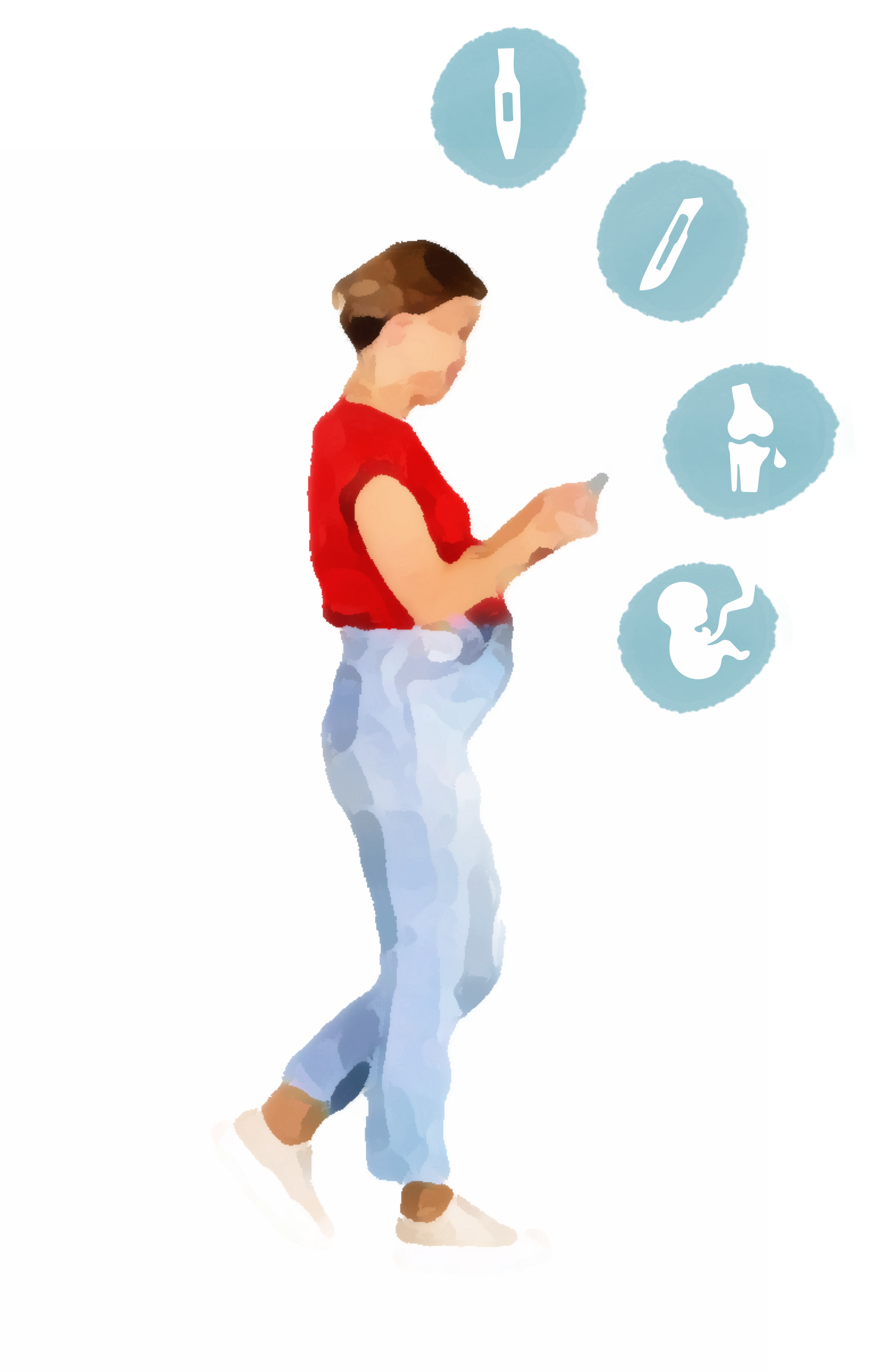 However, there are specific circumstances where caution should be exercised, such as:
Pregnancy
Delivery
Minor elective surgery
Major surgery
Invasive procedures (e.g., endoscopy, fertility procedures)
Patients with von Willebrand disease have an increased bleeding risk, so involve a haematologist early, as careful planning is required.
Ensure a haemostasis care plan is in place for the prevention and treatment of bleeding complications
Do not hesitate to contact the haematologist, as it is preferable to avoid bleeding, instead of treating it when it happens.
It is important not to under-treat patients with von Willebrand disease
8
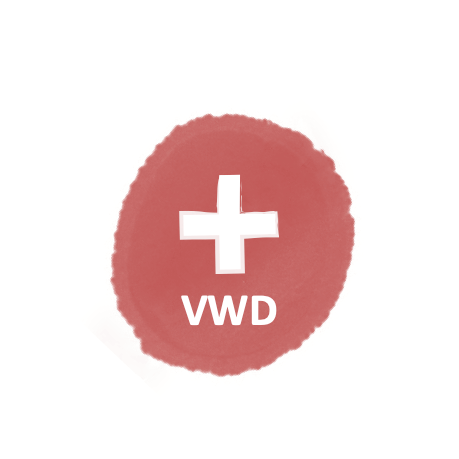 Planning care for a patient with von Willebrand disease
Consult a haematologist upfront whenever there is concern for bleeding risk
To decide on the most appropriate haemostasis care plan, the haematologist will consider:
Other circumstances (such as comorbidity)
Bleeding risk associated with the situation or procedure
Type and severity of von Willebrand disease
In milder von Willebrand disease, pregnancy and surgery can increase VWF levels (sometimes to normal range), but for others additional therapy may be needed
Pregnant patients should be followed up in a high-risk antenatal clinic
If VWF levels do not sufficiently increase during pregnancy, additional treatment is required for delivery
VWF levels drop significantly after delivery, so awareness of postpartum bleeding is required
For minor procedures, antifibrinolytics may be sufficient to manage the bleeding risk
DDAVP may not be suitable for some patients, including elderly patients with an increased cardiovascular risk and patients who cannot tolerate the fluid restrictions
Patients with severe disease may need VWF replacement therapy, where in patients with milder phenotypes anti-fibrinolytics or DDAVP may suffice
DDAVP, desmopressin; VWF, von Willebrand factor
Doherty D, et al. J Thromb Haemost. 2021;19:701-10
9
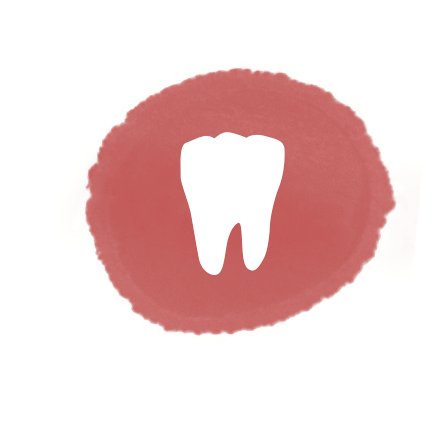 Planning dental care
for a patient with von Willebrand disease
Dental Care
Dental procedures
Gum bleeding is common but often ignored in patients with VWD.1-3 
Healthcare providers and patients mistakenly think gum bleeding is acceptable or inevitable and caused by the VWD itself from brushing too hard. Untreated, this leads to periodontal disease and tooth loss over time.
Dental cleaning, fillings, sealants and dental injections are usually not high-risk procedures.
Higher-risk procedures include gum surgery or dental extractions.
Managing the risk
Managing the risk
Educate patients on how to care for their gums 
Give patients permission to brush in the presence of bleeding to ensure the plaque biofilm is removed thoroughly to reduce local inflammation
Dental cleaning can usually be carried out under anti-fibrinolytic cover alone4,5
Dental procedures require upfront risk assessment and careful planning
Higher-risk procedures require a dentist applied local measures, systemic antifibrinolytic therapy and/or replacement therapy plus careful post-operative instructions
VWD, von Willebrand disease1. Carcao MD, et al. Haemophilia. 2010;16:943-8; 2. Noone D, et al. Haemophilia. 2021;27 issue S2:143; 3. Epping L, et al. PLoS One. 2018;13:e0191291; 4. Doherty D, et al. J Thromb Haemost. 2021;19:701-10; 5. van Galen KP, et al. Cochrane Database Syst Rev. 2019;4:CD011385
10
Planning care for a patient with von Willebrand disease:
the role of the patient
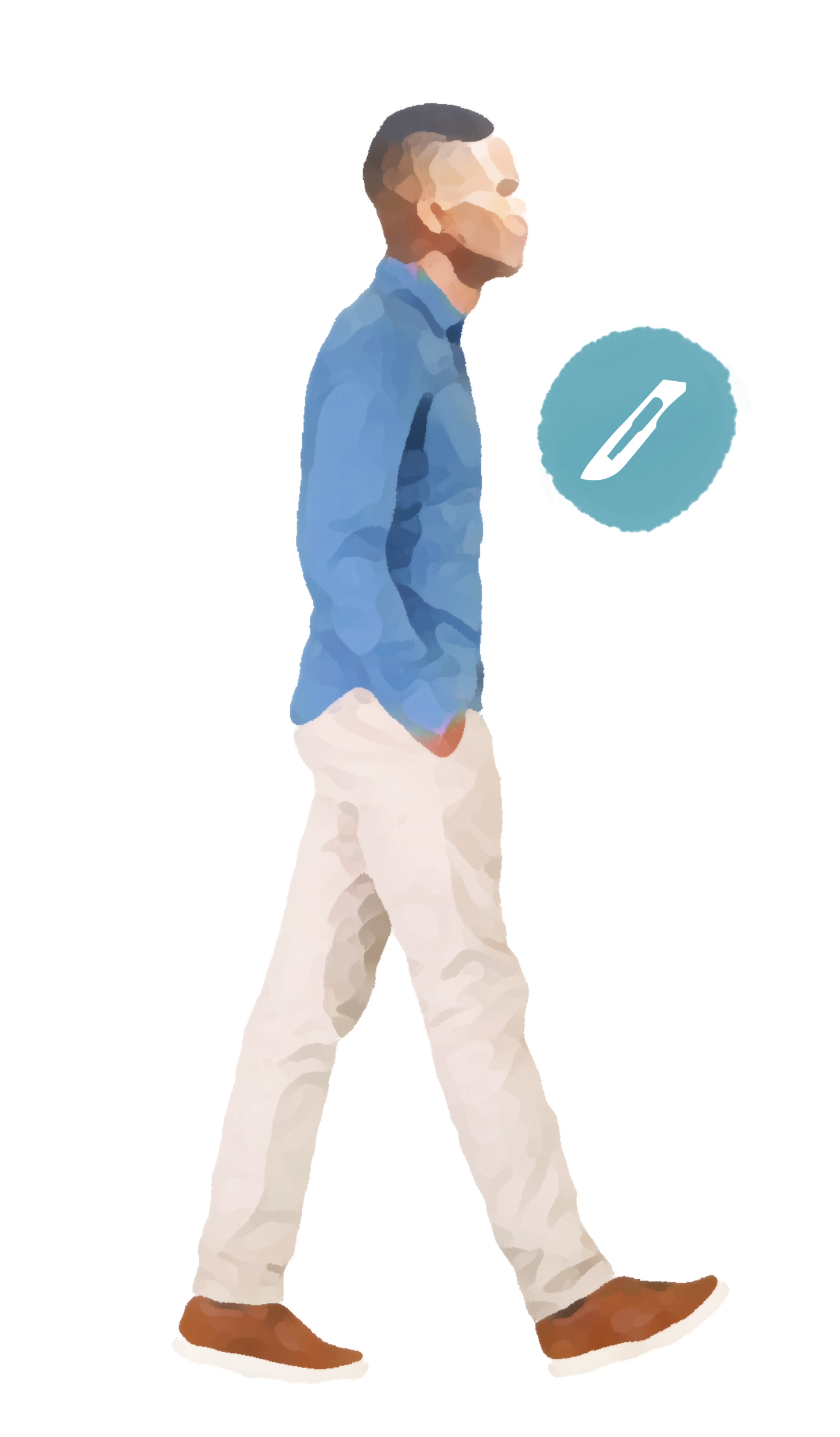 Before surgery, patients should:
Know and be able to summarise their type of von Willebrand disease, bleeding history and prior treatments 
Be aware of any pre-operative preparation (e.g., starting oral anti-fibrinolytic therapy)
Optimise their nutritional and iron status
Understand the procedure and the bleeding risk
Be aware of their options for pain relief
Note NSAIDs are relatively contraindicated
Before higher-risk dental procedures, patients should:
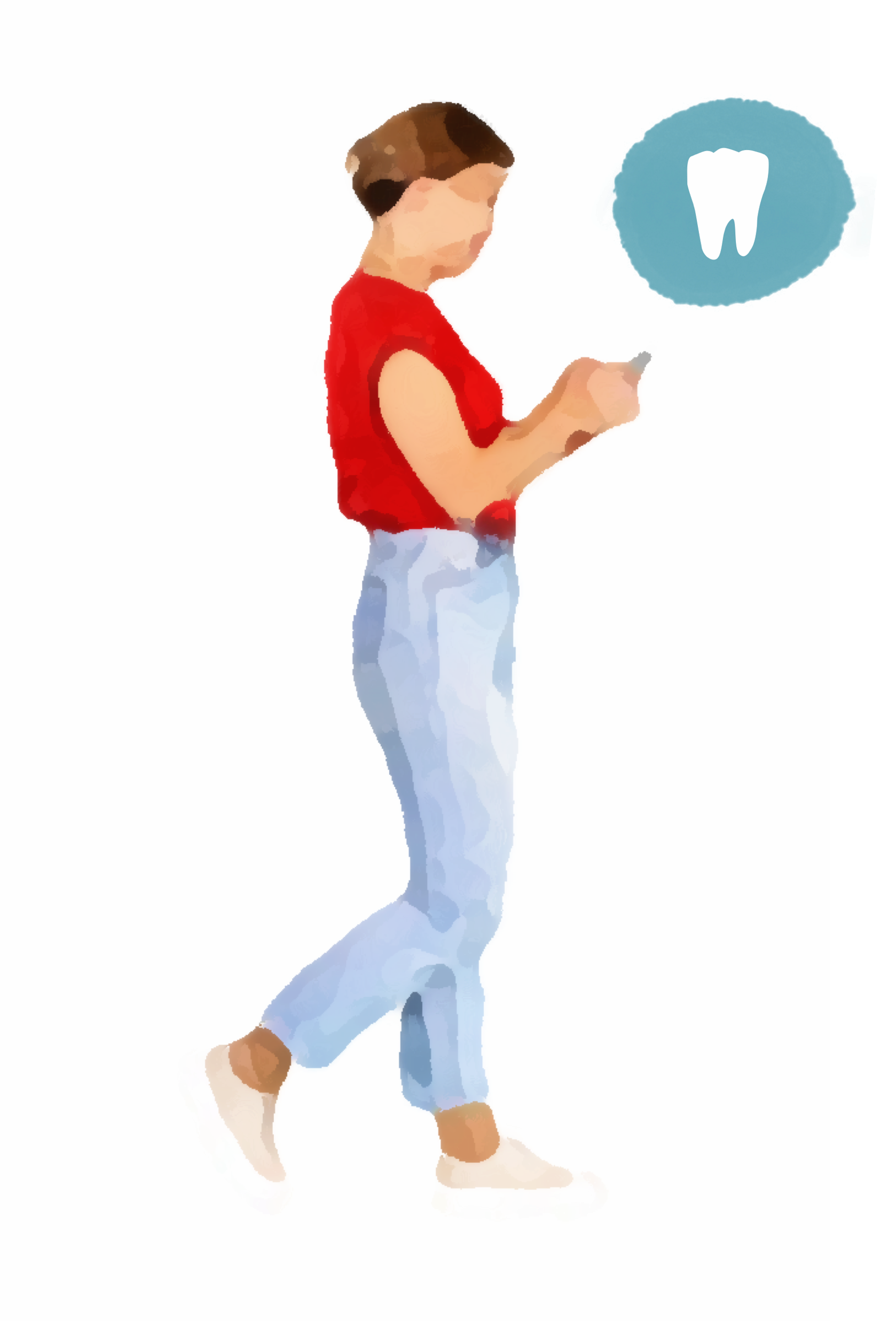 Time the dental appointment to gain optimal protection from the systemic haemostatic measures and plan procedures at the beginning of the week, so any post-procedural bleeding occurs during weekdays, not on the weekend
Thoroughly clean the teeth during the week before, to remove plaque and reduce local inflammation that may increase bleeding from the wound
Shop for soft foods to prevent traumatising the wound and causing a rebleed
Prepare to not smoke post-operatively; nicotine replacement patches may be of help
Start oral antifibrinolytics the evening before or the morning of the procedure (if applicable)
Do not leave the dental clinic until haemostasis has been gained using local measures, including biting on s-gauze pack for at least 20-30 minutes
NSAID, non-steroidal anti-inflammatory drug
This slide is based on the clinical experience of the authors.
11
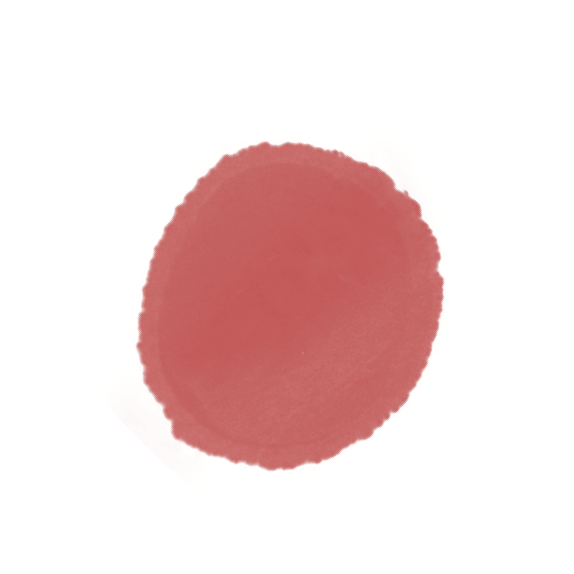 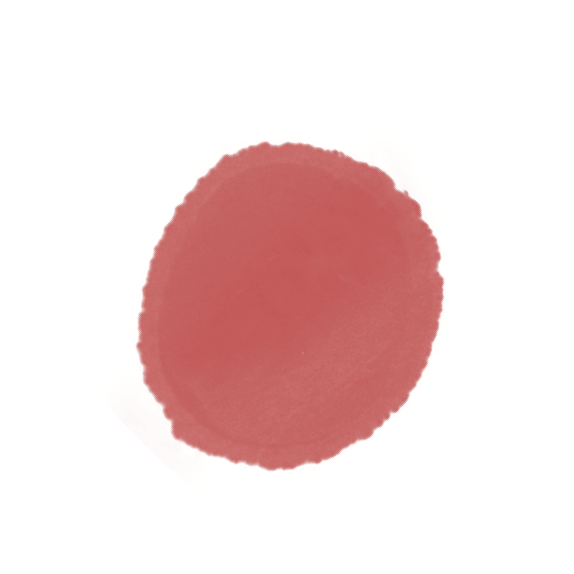 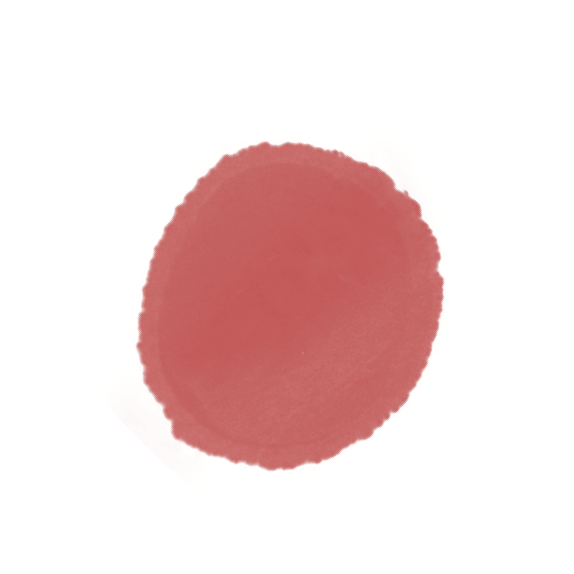 Acute care 
for a patient with von Willebrand disease
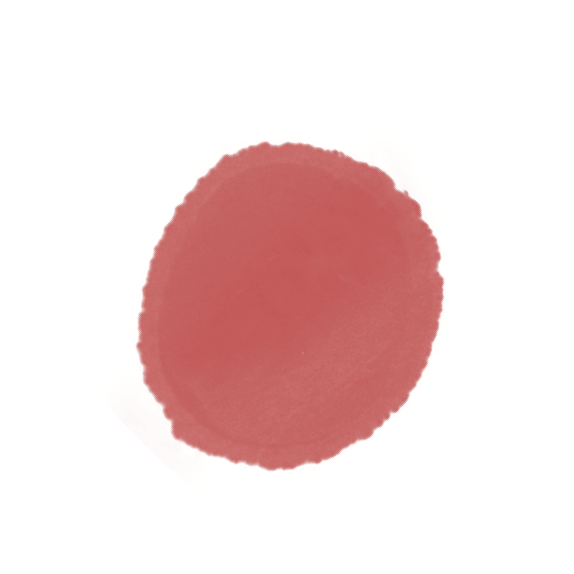 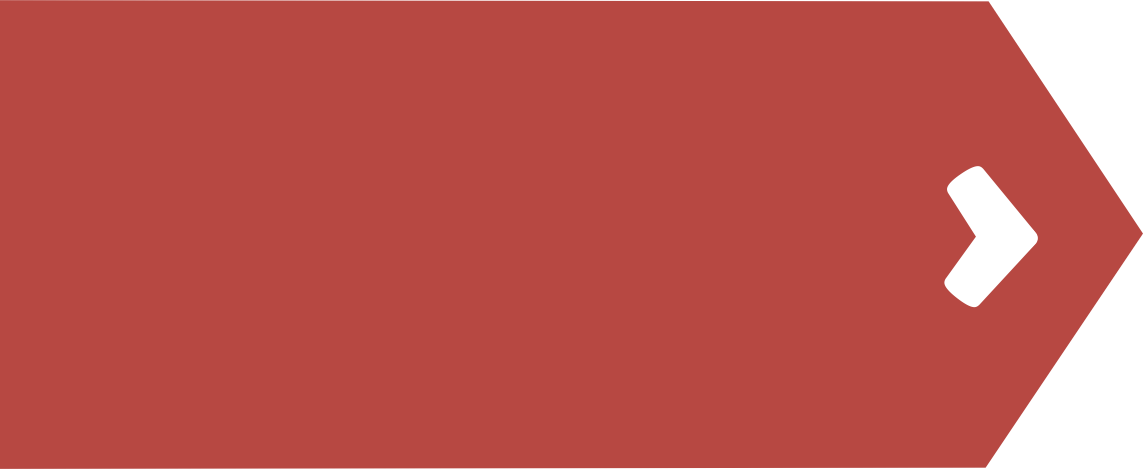 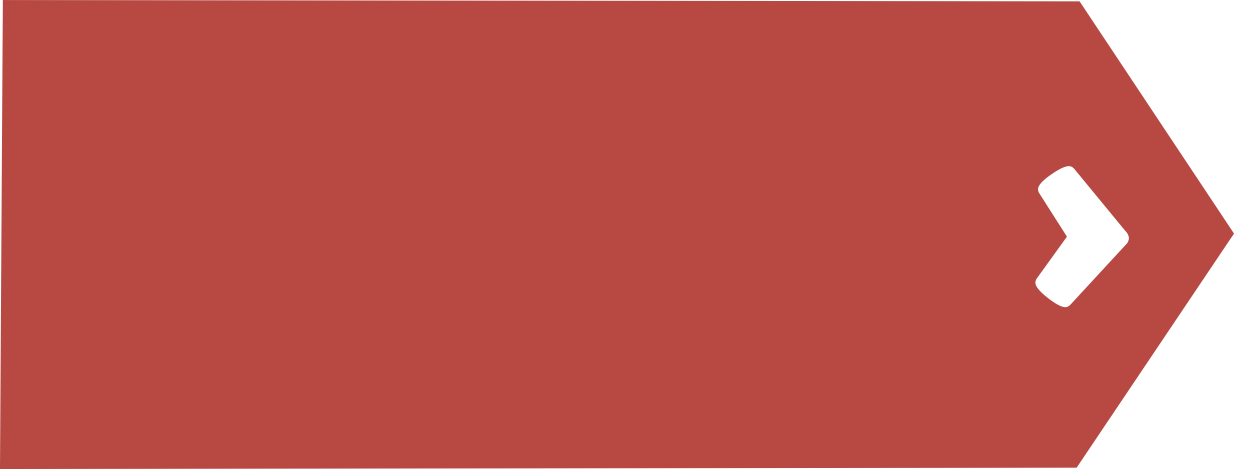 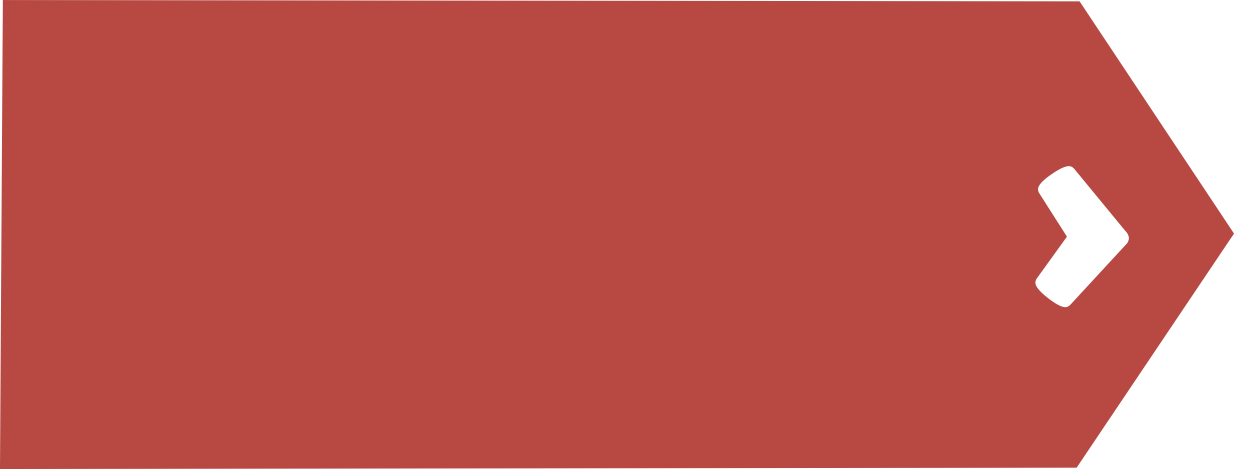 Prepare for excessive bleeding and prioritise the bleeding
In case of acute medical situations…
If possible, always consult a haematologist
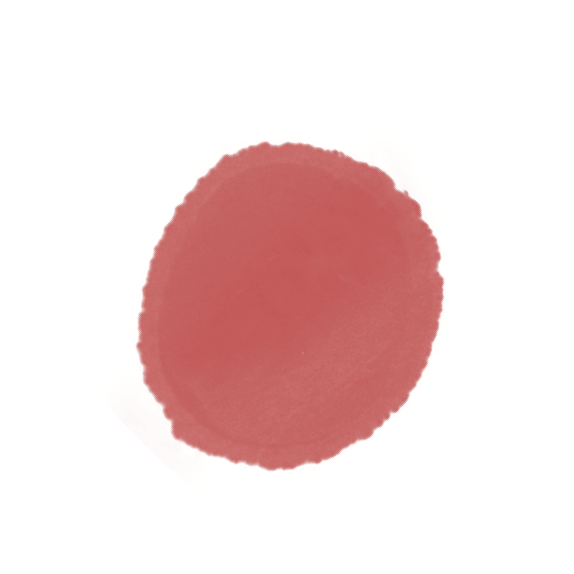 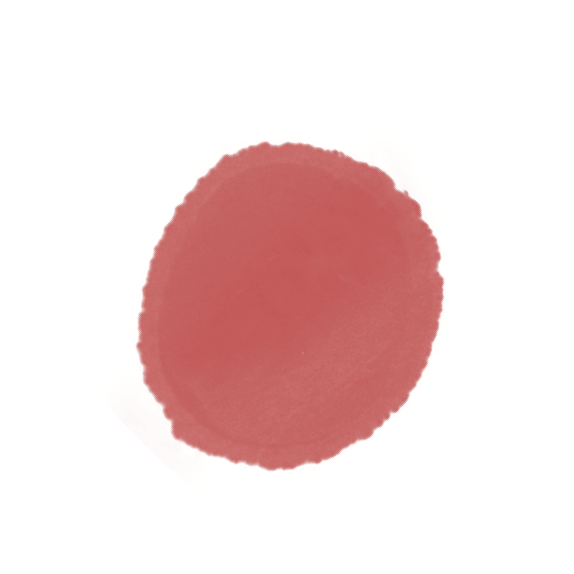 Inform the primary care physician where applicable
Bleeding events or other conditions requiring acute medical care
Ask the patient for the type of von Willebrand disease, bleeding history and treatment of choice 
(or check the guidelines)
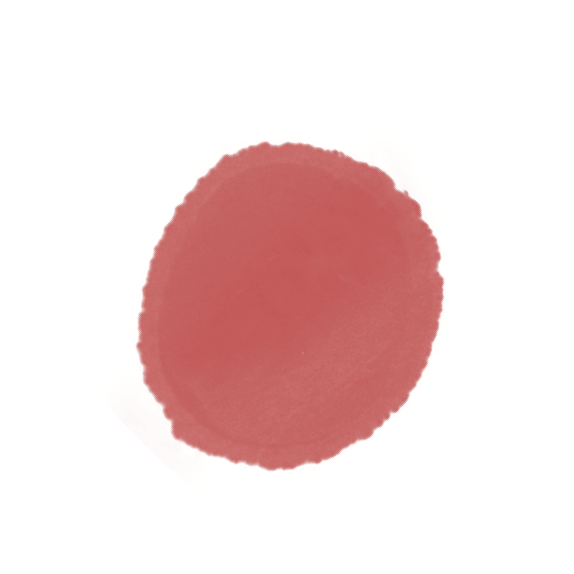 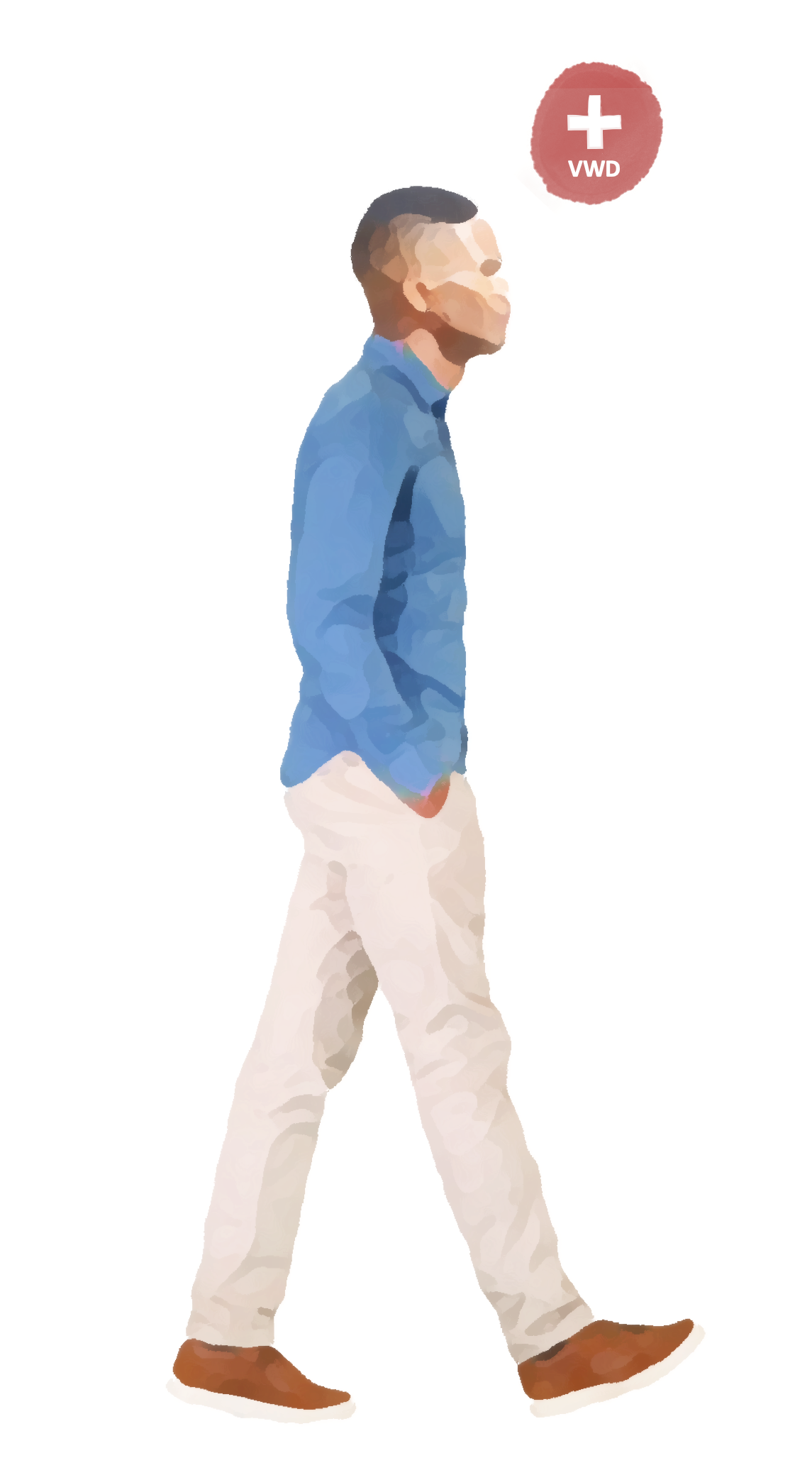 The role of the patient in acute care
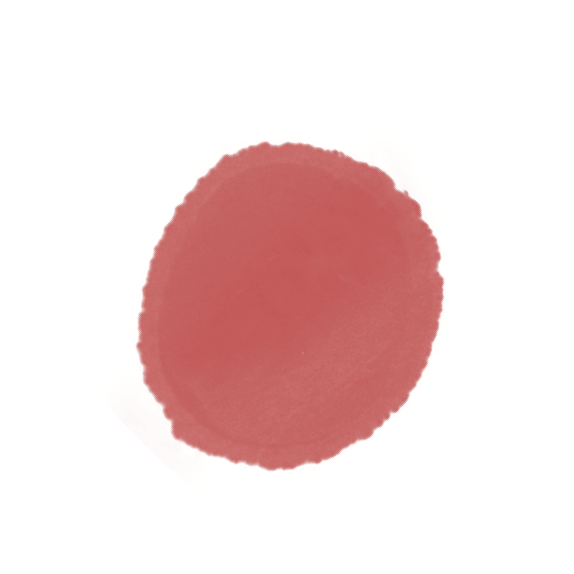 Make sure:
patients know the local emergency pathway and emergency contact numbers
any factor replacement patients have at home is always in date (if applicable)
when travelling, patients have international insurance and are aware of the nearest haemophilia centres (for patients with a more severe bleeding phenotype), as well as have a supply of any (emergency) treatment they may need (e.g. tranexamic acid, von Willebrand factor)
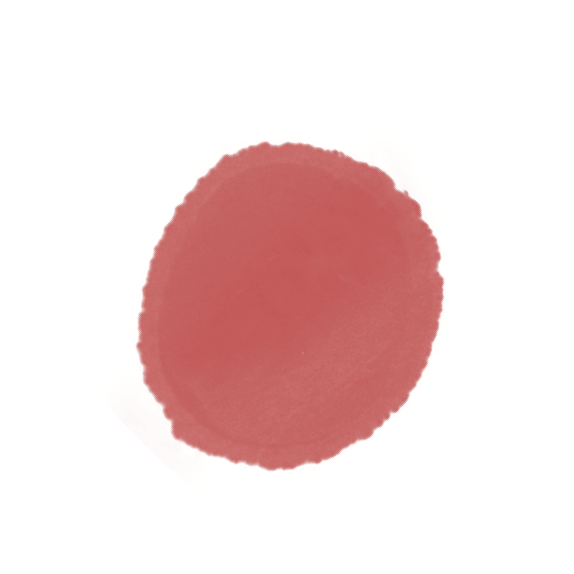 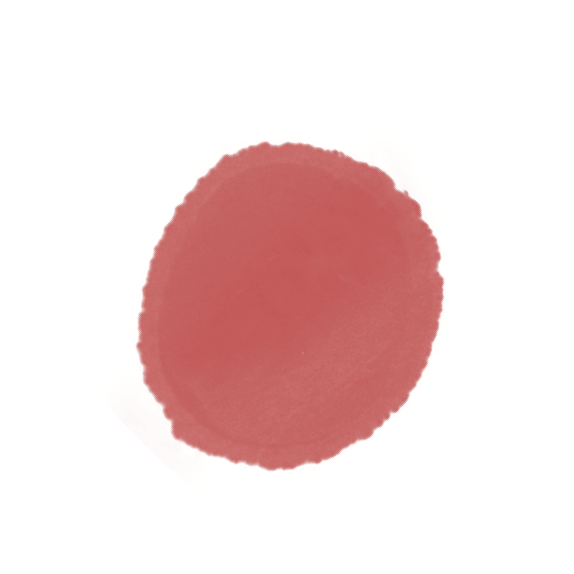 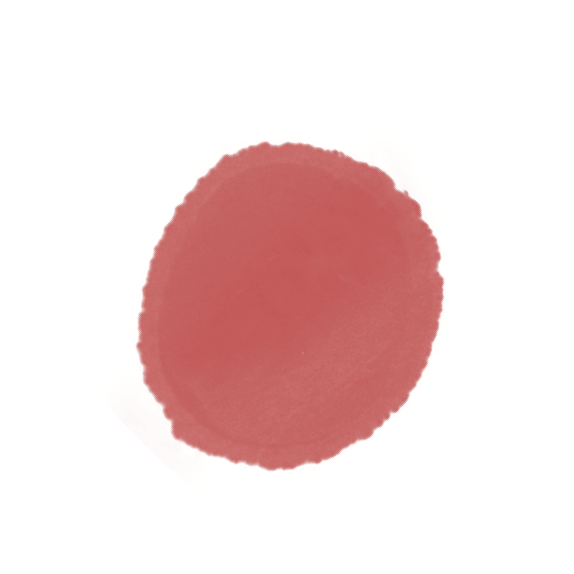 12
Lifestyle support
Psychological/
practical support
Caring for a patient with von Willebrand disease
Work
School 
Relationships
Sport
Manual jobs
Travel
Recurrent nosebleeds
Heavy menstrual bleeding
Emergency help
Exercise
Diet
Weight
Iron supplements
Von Willebrand disease is a chronic disorder, so the key is to support patients in living a ‘normal’ life.
Allow time for patients to discuss issues relating to the impact of the bleeding disorder on their daily life.
Von Willebrand disease may influence concomitant medication.
NSAIDs and aspirin are relatively contraindicated, as they influence platelet function1
Paracetamol and COX-2 inhibitors can be used for pain relief
If NSAIDs or aspirin are needed, carefully consider risks and benefits on a case-by-case basis
Before starting any new medication, check for a potential impact on clotting and discuss the individual risk-benefit profile with a haematologist
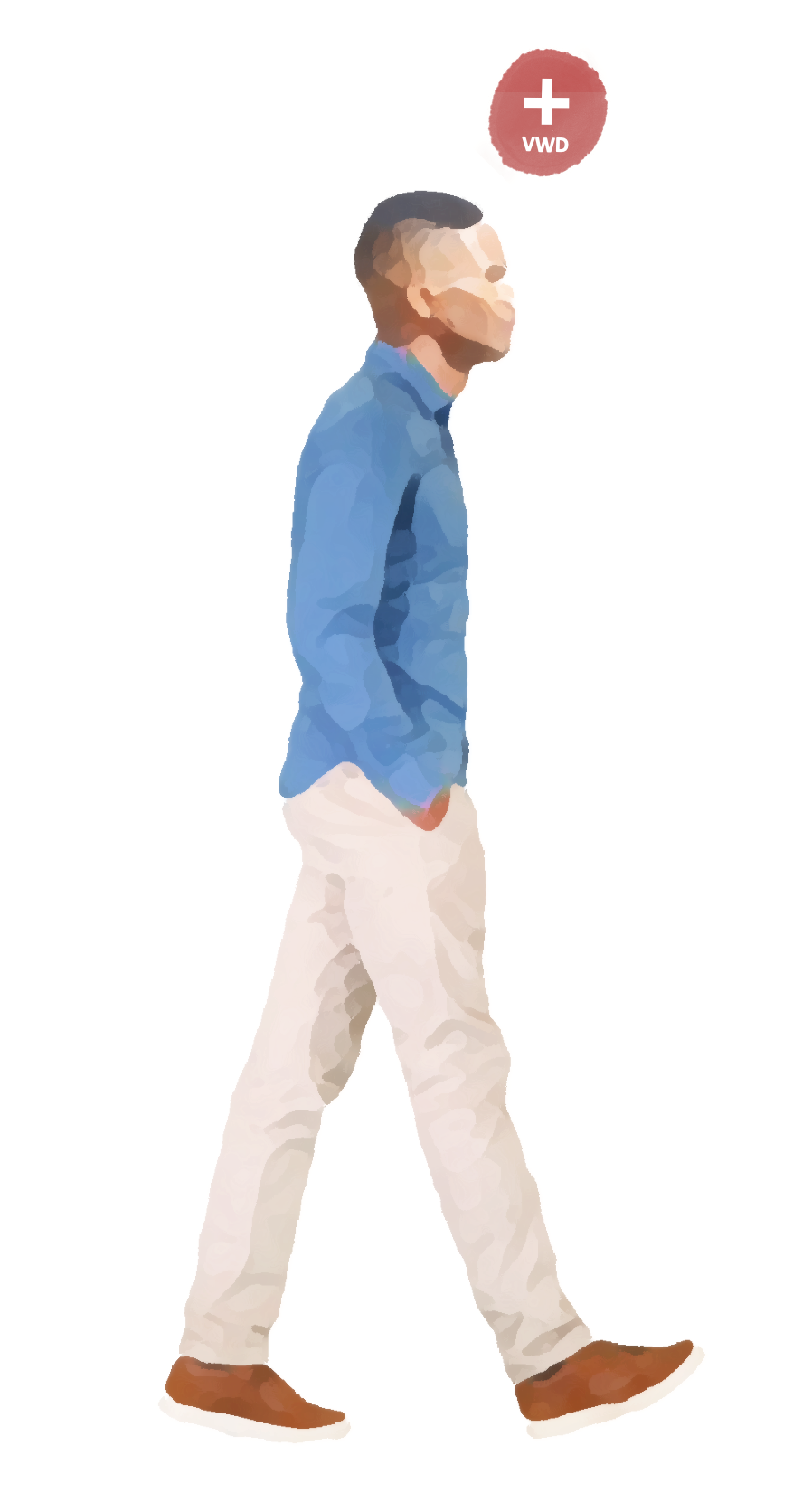 Patient education
Use written information to reinforce support and aid decision making
Patient advocacy groups often provide helpful information and support
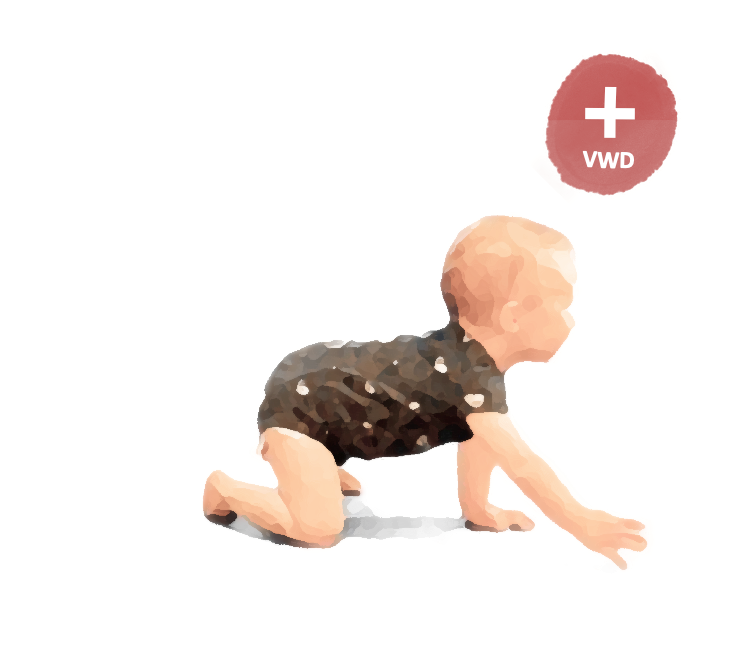 Consider at least yearly haematology follow up.
13
Summary
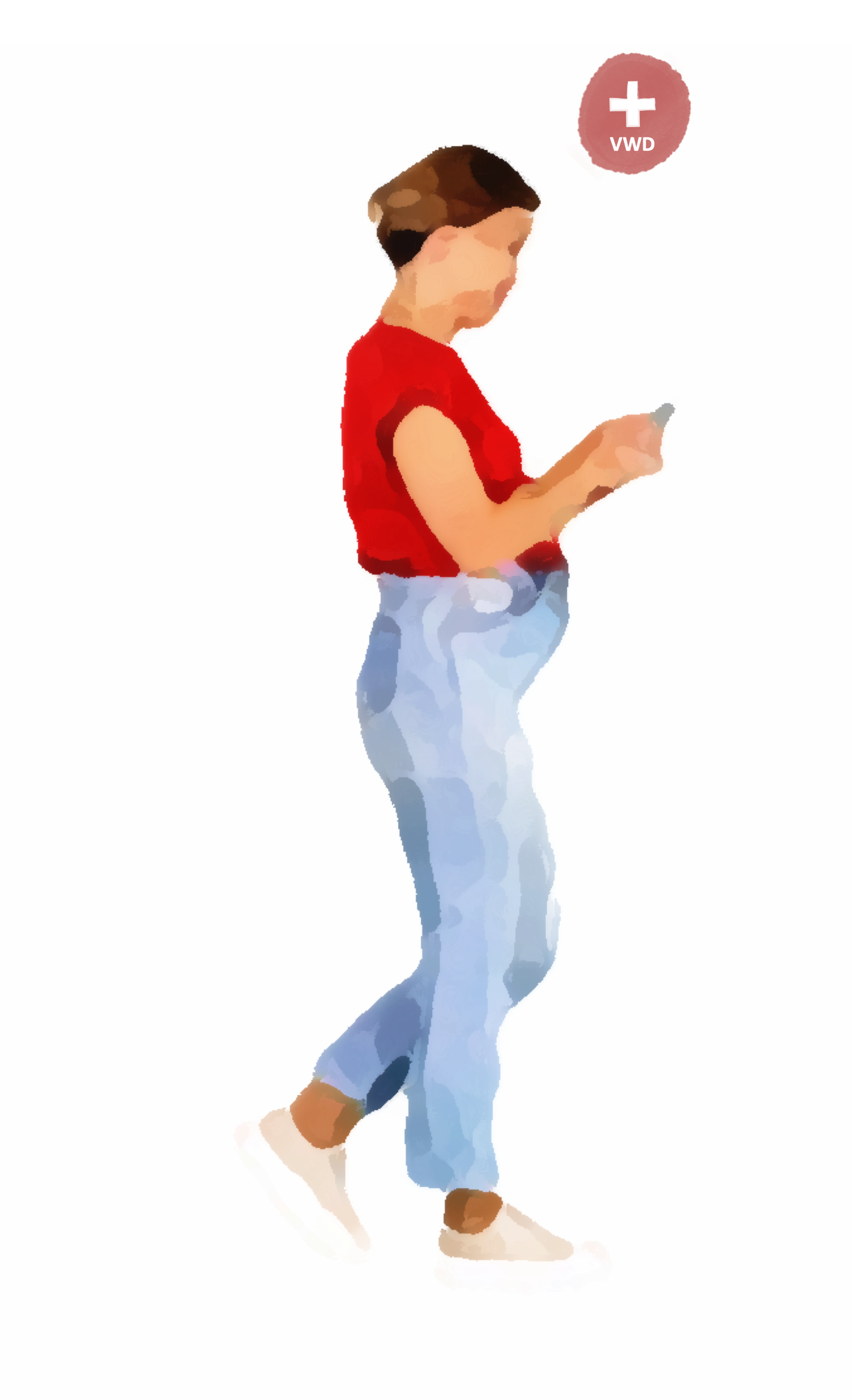 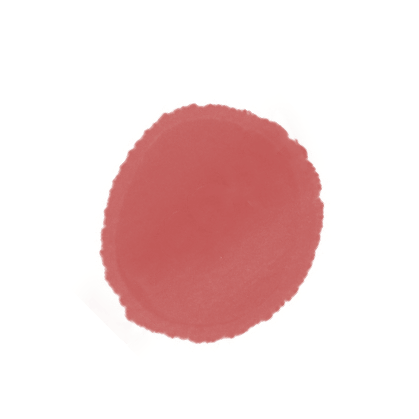 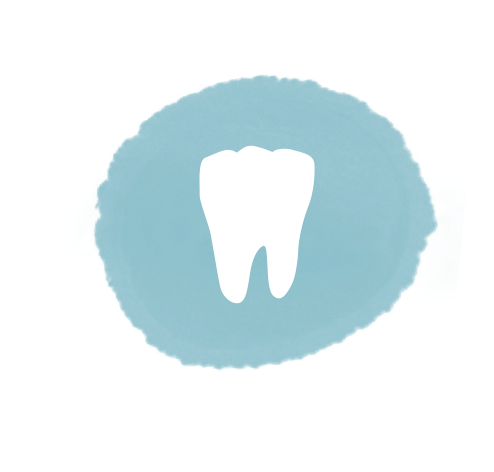 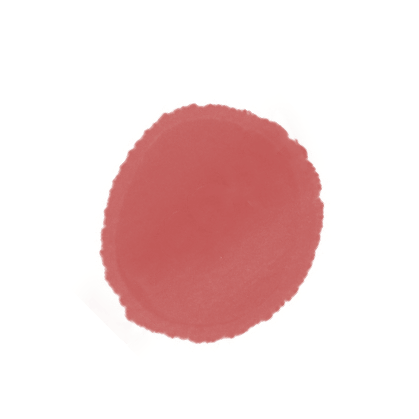 Von Willebrand disease impacts many aspects of healthcare, including planned and acute care, so a multidisciplinary approach is required
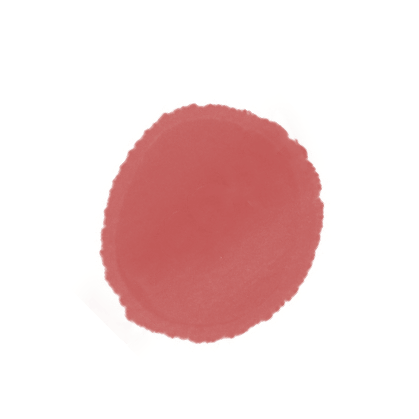 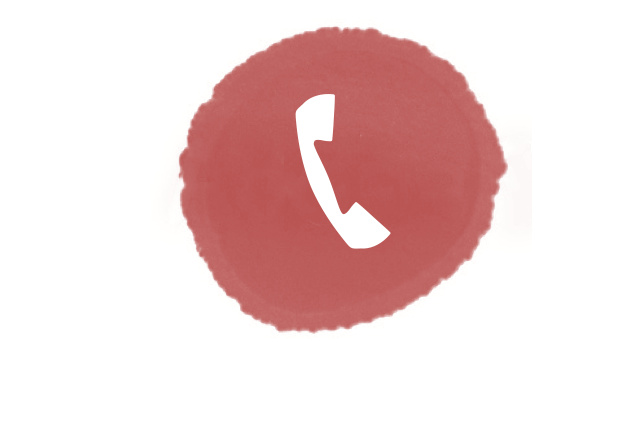 Consult a haematologist upfront whenever there's concern for bleeding risk, to develop a haemostatic treatment plan and be actively involved in the care team
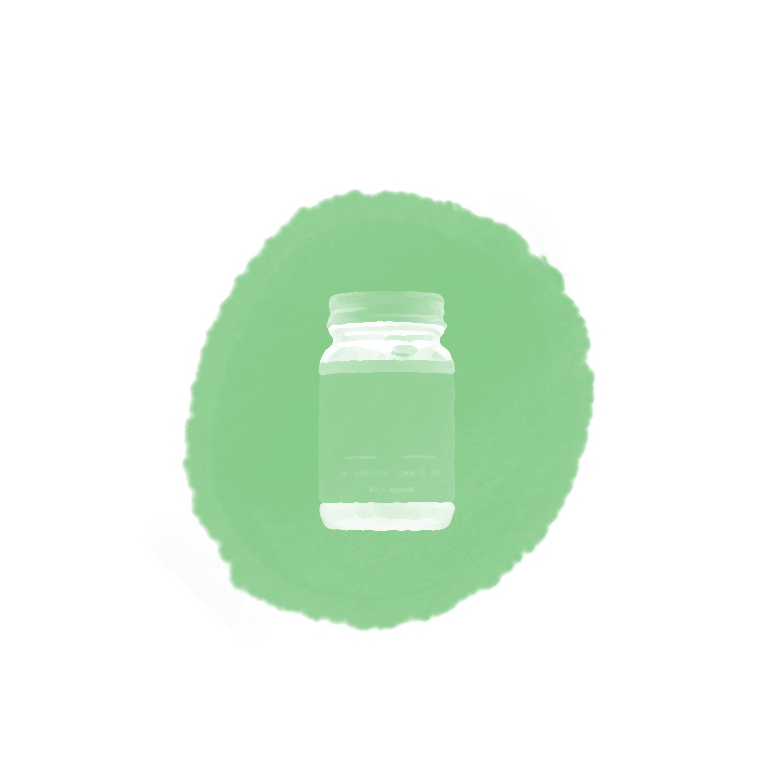 Von Willebrand disease may influence the choice of other medication patients may need, such as pain medication
14
how you can help diagnose von Willebrand disease
the potential existence of von Willebrand disease among your patent population
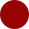 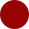 how to effectively use the screening tools available
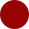 Next steps
the next steps to take when suspecting von Willebrand disease
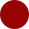 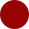 the signs and symptoms of von Willebrand disease
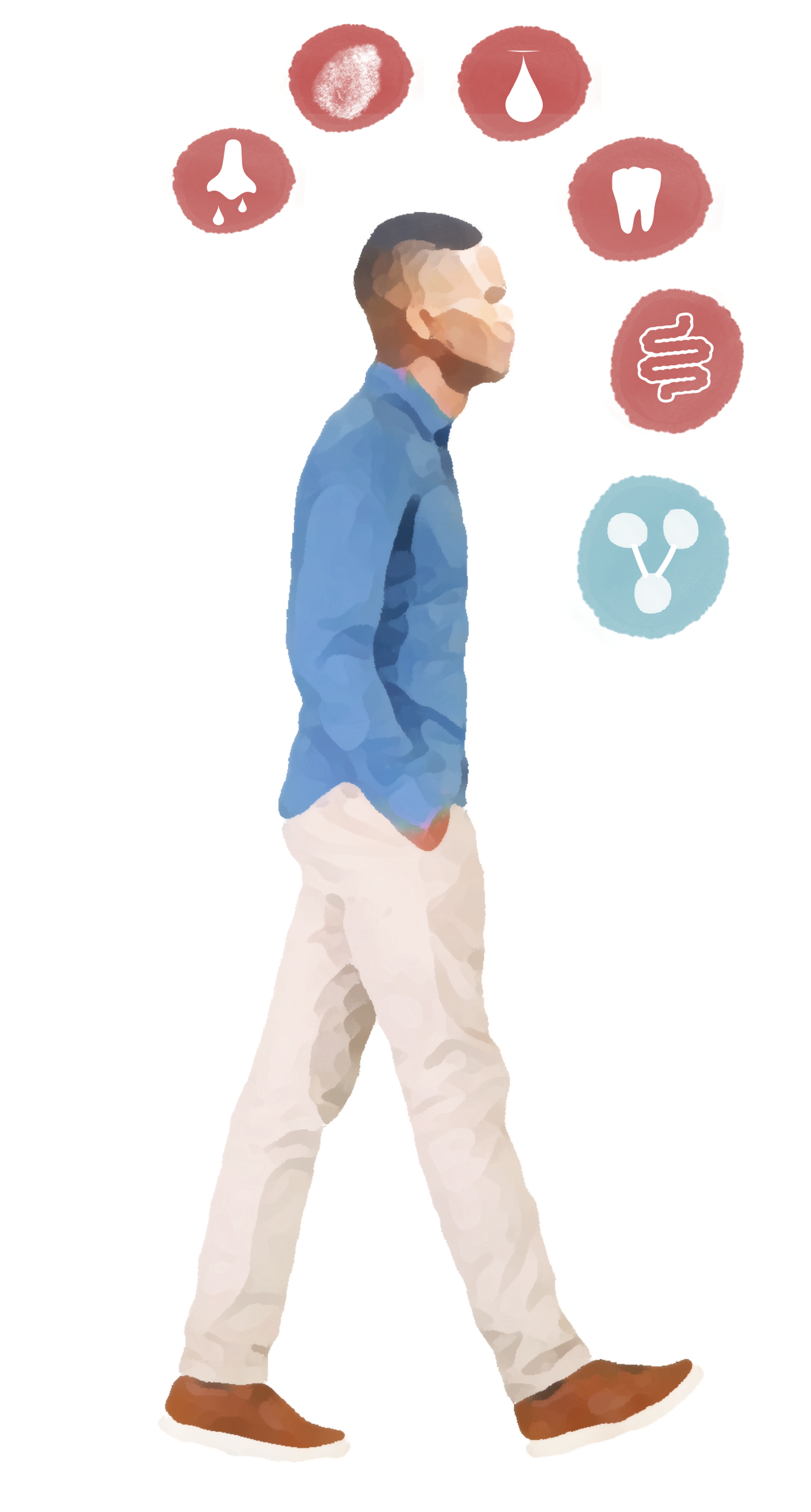 Please now proceed to the assessment quiz in the e-learning to test your knowledge.
Visit Module 1 of this micro e-learning programme to learn more about:
Visit Module 2 of this micro e-learning programme to learn more about:
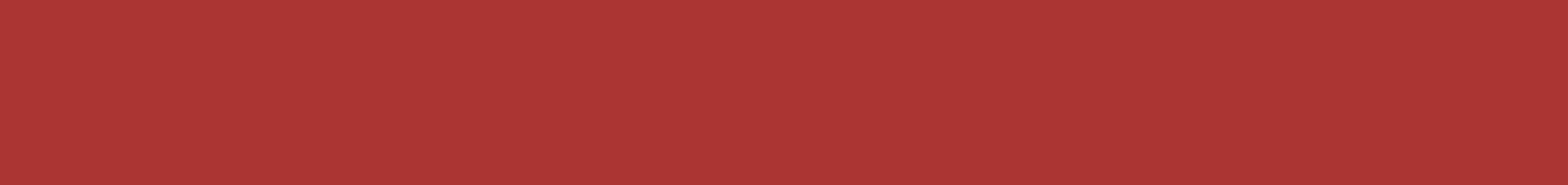 Note: you will be able to claim your CME credit after passing at least 2 of the 3 modules
CME credit available
Visit programme home page on:
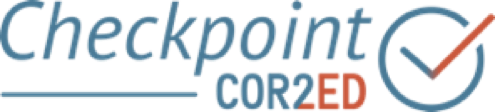 15